RPE401 Psikolojik Testler
Sunu 
Psikolojik Ölçmelerin Felsefi ve Tarihi Temelleri
Psikolojik  Özelliklerin Doğası
Eğitim ve Psikolojide ölçme konusu olan özellikler 
Zeka, Başarı, Yetenek, Tutum, İlgi, Kişilik vb 
Psikolojik Özelliklerin Doğası
Bireyler arası farklılıklar 
Soyut
Dolaylı ölçüm
Karmaşık ve çok boyutlu 
Kültüre zamana koşula bağlı değişim
Psikolojik Testler
Kişinin davranışlarını standart koşullar altında gözlemeye yarayan ölçme araçları 
Bireylerin herhangi bir niteliğini ölçme amacı ile nitelikler evrenini temsil edecek şekilde seçilmiş standart uyarıcılar takımı
Psikolojik Ölçmelerin Felsefi Ve Tarihi Temelleri
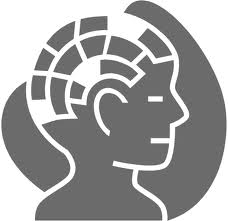 Psikolojik Testlerin Tarihçesi
Temel ihtiyaçlar (zekanın ölçülmesi) 
19. yy zihince geri olanların eğitimi ve ruh hastalıklarının tedavisi 
Fransa Esquirol (1838) ve Sequin (1866) 
Sözel faktörler, konuşma, anlama, kavrayış 
«Sequin Form Board»
Psikolojik Testlerin Tarihçesi
Bireysel Farklar yerine ortak özellikler 
Bireysel farklar ise hata olarak nitelendirilmekteydi 
Psikolojik testlerin temelinde «bireysel farklar» kavramı yer almaktadır 
Darwin Galton Cattel «bireysel farkların ölçülmesi» 
Herbart, Weber, Fechner ve Wund «psikofizik» 
Deneysel psikoloji, davranışçı psikoloji
Sir Francis Galton (1822-1911)
Amaç ? Kalıtımı incelemek
Bireyler arası farklar
John Locke – duyu organları 
Duyum ve algıdaki keskinliğin, zekanın bir göstergesi olarak kabul etmiştir. Tepki hızı, sesleri ve uzunlukları ayırt etme araçları geliştirmiş ve uygulamıştır.
Değişkenler arası ilişkileri araştırırken  korelasyon tekniği / istatistiksel yöntemlerin kullanılması
James McKeen CATTELL (1860-1944)
Galtonun fikirlerinden etkilenmiştir 
İlk olarak zeka testi terimini kullanmıştır
Bellek, imge, görme ve işitme keskinliği, Kas gücü, hareket hızı, ağırlıkları ayırt edebilme, renk tercihleri alanlarındaki testleri çok sayıda üniversite öğrencisine uygulayarak zihni güçlerini ölçmeye çalışmıştır. 
Korelasyon bulunamaması
Alfred Binet (1857 – 1911)
Binet ve Simon
Duyuların değil karmaşık zihin fonksiyonlarının ölçülmesi 
Fransa Eğitim Bakanlığı – 1905
Okullarda normal müfredatı takip edemeyen öğrencileri ayırt edebilecek bir testin geliştirilmesi.
Bu amaçla Binet, meslektaşı Simon ile birlikte uzun araştırma ve denemeler sonunda güçlük derecelerine göre sıralanmış 30 soruluk bir ölçek hazırlamıştır.
Alfred Binet (1857 – 1911)
1905
1908 revizyonu (yaş ölçeği) – (zihin yaşı*)
Binet Testi, bireysel bir testtir. 3 -11 yaş çocuklarının yargı, kavrayış ve muhakeme yeteneklerini ölçer. Bu testte temel zeka yaşı, bireyin kendi yaş düzeyindeki tüm soruları doğru cevaplandırdığı yaştır. Sonraki yaş sorularından yapabildiği her 5 soru için zeka yaşına 1 yıl eklenir.
1911 revizyonu (yetişkinler)	
1916 revizyonu (Terman – «Stanford Binet Zeka Testi»)
Zeka bölümü (IQ) (Zihin yaşı / takvim yaşı)
(1937, 1960, 1986, 2003)
Binet’nin Zekanın Ölçülmesinde Katkısı

Klasik test geliştirme sürecini ilk kez kullanmıştır.

Test puanlarının yorumlanmasında “norm” kavramını geliştirmiştir.
Psikolojik Ölçmelerin Tarihçesi
L.M. Terman (1877-1956), 1916’da Binet-Simon zeka testini büyük ölçüde geliştirerek Standford-Binet Zeka Testi’ni ortaya koydu. (bireysel)
I. Ve II Dünya savaşı yıllarında geliştirilen ve Amerikan ordusunda kullanılan “Ordu Alfa ve Beta” testleri, grup zeka testlerinin yapımına bir başlangıç oldu. Bu girişim tüm dünyaya yayıldı. – Arthur Otis
Wechsler – ilk yetişkinler için zeka testi (alt ölçek, çoklu puan, bireysel)
 Daha sonra, zekanın ölçülmesiyle ilgili, Avrupa’da ve ABD’de çeşitli kuramsal çalışmalar yapıldı. Bununla ilgili ayrıntılar “genel yetenek testleri” bölümünde ele alınacaktır.
Türkiye’de Psikolojik Ölçmelerin Tarihçesi
Cumhuriyetin ilk yıllarında okul eğitiminde ölçme-değerlendirme, geçti-kaldı kararının verilmesiyle gerçekleştirilmekteydi.
1923’de geçme-kalma kararını yazılı ve sözlü sınavlara bağlayan “Sûltanî Mektepler Talimatnamesi” yayınlanmıştır.
İbrahim Alaattin Gövsa,  Binet testini (1911 revizyonu) çevirmiştir.
1930’lu yılların başında Türkiye’de genel eğitim politikası ile ilgili önemli kararlar alınmış, eğitsel testler ve insan davranışlarının farklı boyutlarını (kişilik, ilgi, tutum, zekâ vb.) ölçen psikolojik testlerle ilgili ilk temel çalışmalar, modern bir eğitim anlayışını savunan kişi Sadrettin Celal Antel ile başlamıştır.
Sadrettin Celal Antel (1890-1954)
İstanbul Üniversitesinde Pedagoji kürsüsünü kurmuştur.
“Test Usulü” kitabıyla (1932), ölçme ve değerlendirme alanındaki temel kavramların ve uygulamaların ülkemize girmesine katkıda bulunmuştur. 
 “Binet-Terman Zekâ Testi”ni (1916 revizyonu) Türkçe’ye çevirmiştir. 
İlkokul bitirme sınavlarında kullanılmak üzere, İstanbul Üniversitesi Pedagoji Enstitüsü’nde “İlk Tahsil Verim Testi”ni geliştirmiştir.
Sadrettin Celal Antel (1890-1954)
İlk Tahsil Verim Testi, Türkçe, Hesap ve Geometri, Tarih, Coğrafya, Yurttaşlık Bilgisi, Tabiat olmak üzere altı alt boyuttan ve 328 sorudan oluşmaktaydı. Testte yer alan soruların tümü kısa yanıtlı olarak hazırlanmıştır.

1950’li yıllardan itibaren program geliştirmede ve rehberlik uygulamalarında “test” ve “ölçme” gibi kavramlar ele alınmaya başlanmıştır.
Test Araştırma Bürosu (TAB) Dönemi	(4 Haziran 1953)
Millî eğitimin gelişmesine katkıda bulunacak bilimsel nitelikte araştırmalar yapmak, 
Ölçme ve değerlendirme araçları geliştirmek,
Eğitimle ilgili her türlü temel bilgileri ve istatistikleri toplamak, çözümlemek, yorumlamak,
Rehberlik alanında gerekli yöntem ve araçları geliştirmektir.
Test Araştırma Bürosu (TAB) Dönemi
TAB, kendisine ait binası, 50’den fazla yüksek lisans ve doktora yapmış uzman kadrosu, zengin bir kitaplığı ve sahip olduğu bilgisayar sistemiyle alana büyük katkılar getirmiştir. 

O dönemde birçok eğitsel test Türkçe’ye çevrilmiş; ilk, orta ve lise öğrencileri için giriş ve bitirme sınavları, genel yetenek, dil yeteneği ve başarı testleri geliştirilmiş ve uygulanmıştır. 

Bunların yanında TAB’da, Türkiye için standart zekâ testleri geliştirme çalışmaları yapılmış, ancak bu çalışmalar tamamlanamadığı için kullanıma sunulamamıştır. Bu dönemde bazı üniversitelerin giriş sınavları da yapılmıştır.
Test Araştırma Bürosu (TAB) Dönemi
1960’ların sonuna kadar TAB bünyesinde çalışan, yurt dışında lisansüstü eğitim alarak ülkesine dönen bir grup akademisyen TAB’ın ad ve işlev değiştirmeye başlamasıyla üniversitelere geçmişlerdir. 
Buralarda, özellikle eğitim fakülteleri bünyelerinde Ölçme ve değerlendirme, Rehberlik ve psikolojik danışma programlarının kurulması ve gelişmesinde etkin rol oynamışlardır.
Fethi Toker, Süleyman Çetin Özoğlu, Yıldız Kuzgun, İ.Ethem Özgüven, Hüsnü Arıcı, bu isimlerden bazılarıdır.
Test Araştırma Bürosu (TAB) Dönemi
TAB, 1970’li yıllarda, Planlama Araştırma ve Koordinasyon Dairesi adıyla çalışmalarına devam etmiş, 1980’de Bilgi İşlem Dairesine dönüşmüştür. 
Bugünkü konumuyla, Eğitim Teknolojileri Genel Müdürlüğü içinde Ölçme ve Değerlendirme Daire Başkanlığı olarak oldukça sınırlı bir kapsamda varlığını sürdürmektedir. Bu birim, MEB tarafından gerçekleştirilen Polis Koleji Sınavı, Ehliyet Sınavı, Açık Lise Sınavı gibi birçok sınavı hazırlamaktadır.
ÖSYM (1974) (Üniversiteler Arası Kurul) 
Rehberlik Araştırma Merkezleri (1954-1955 / Ankara) 
Başlangıçta özel eğitime ihtiyaç duyan çocuklarla ilkokul düzeyinde
Eğitimde ve Psikolojide Ölçme kongresi
Çeşitli üniversitelerde Ölçme ve Değerlendirme Bilim dalının lisansüstü eğitim vermek üzere açılması
Kaynaklar
Özgüven, İ.E. (2017). Psikolojik Testler (14. Baskı). Ankara: Nobel Yayınevi. 
Öner, Necla (1997). Türkiye’de Kullanılan Psikolojik Testler: Bir Başvuru Kaynağı. Türk Psikologlar Derneği Yayınları, Ankara.